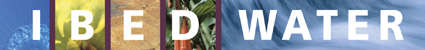 Dynamics of Aquatic Ecosystems
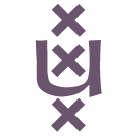 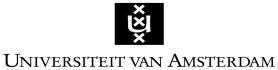 Het koraalrif: Schoolvoorbeeld van een georganiseerde chaos 

Jasper M. de Goeij
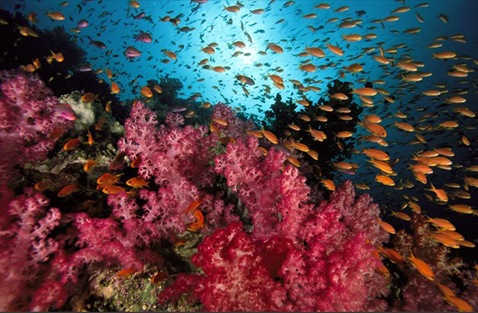 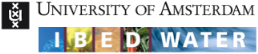 St. Maartencollege, Maastricht ‘89-’95
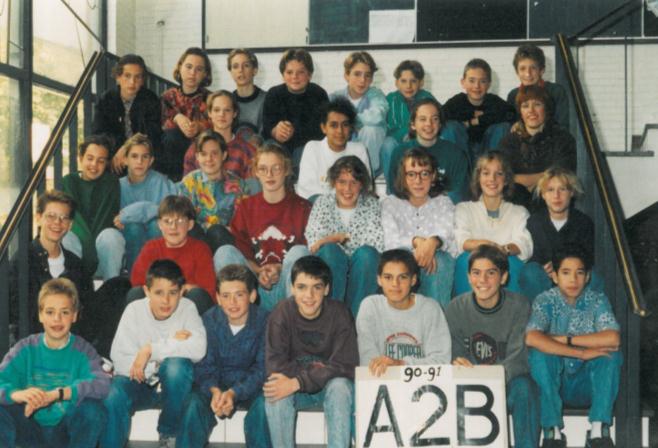 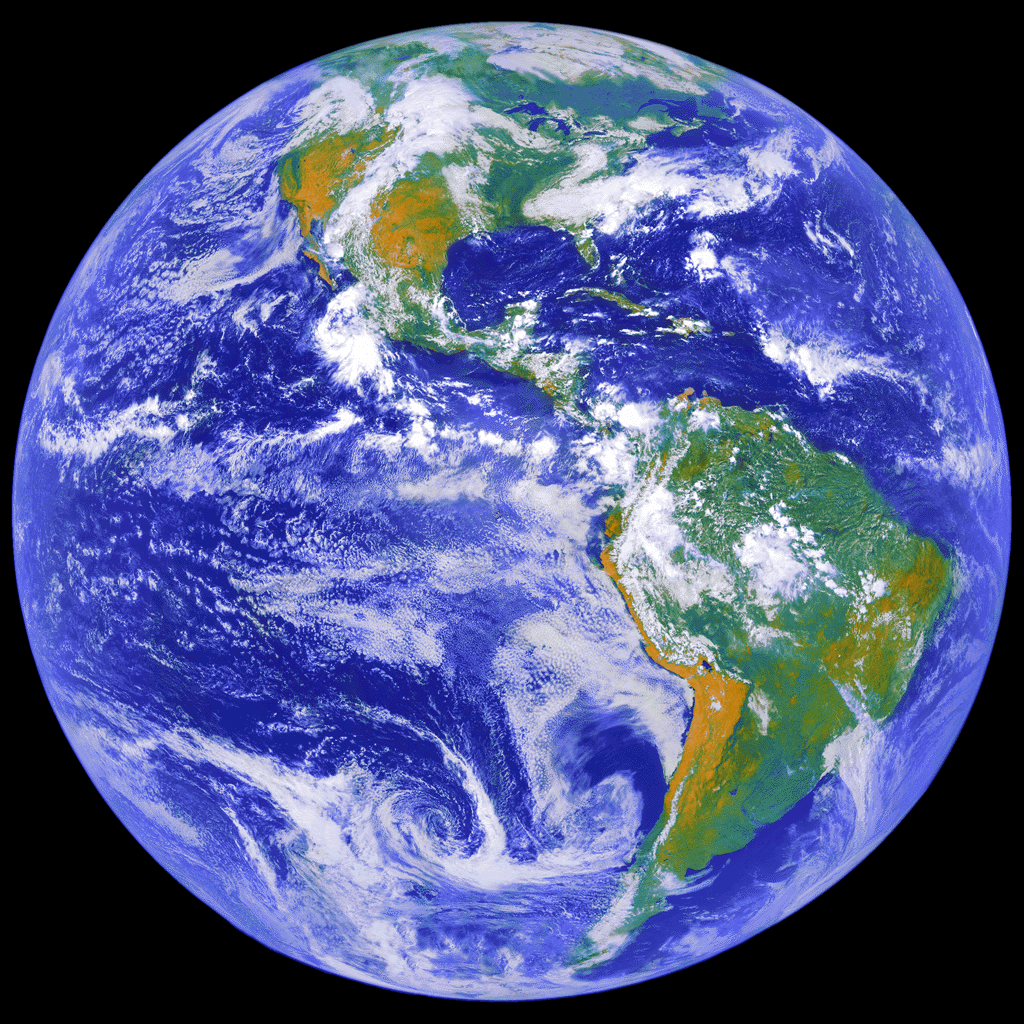 Primary production
Primary production
Biologie en Planeet Water???????????

Is dat belangrijk dan….
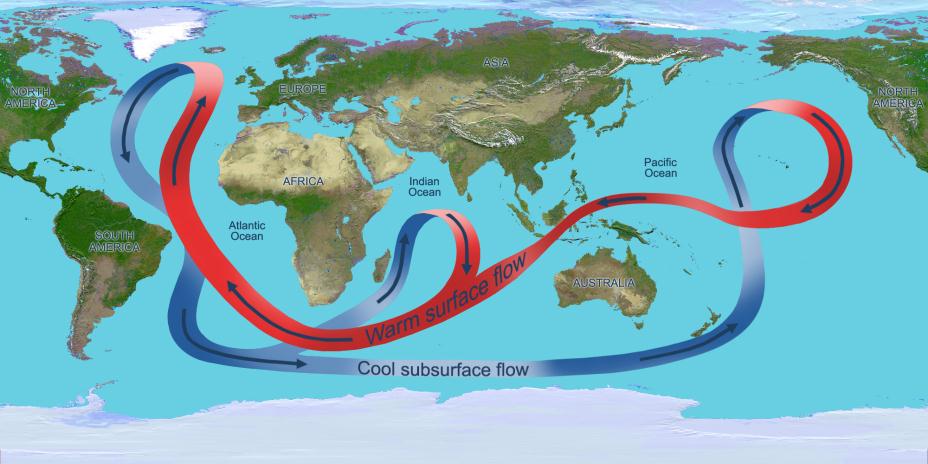 Primary production
Een praktijkvoorbeeld:

El Niño
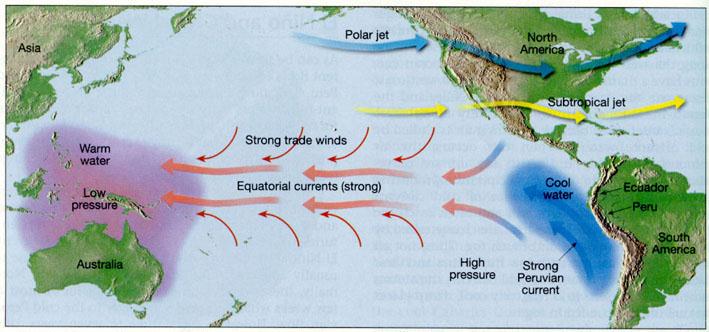 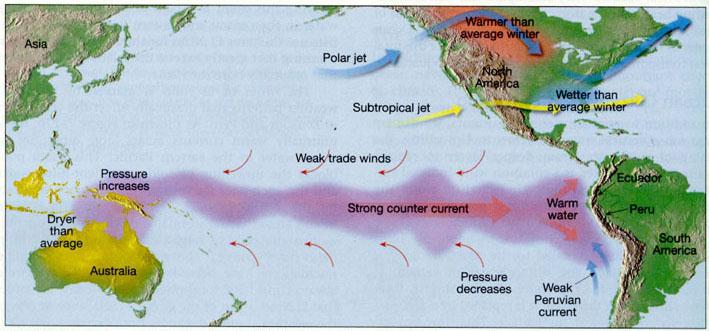 Primary production
El Niño heeft wereldwijde gevolgen
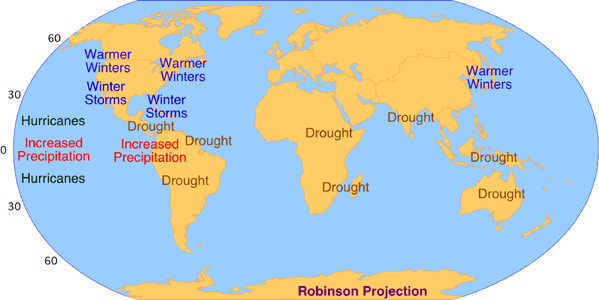 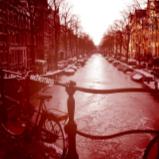 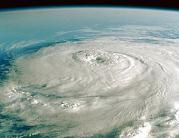 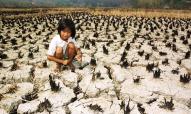 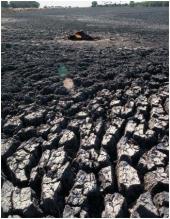 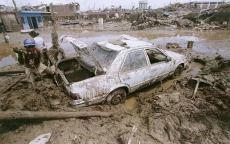 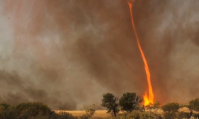 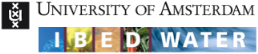 Biologie en Planeet Water???????????
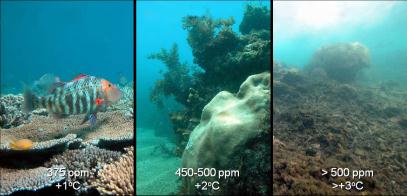 Niet alleen temperatuur; chemie:


	CO2			verzuring oceanen
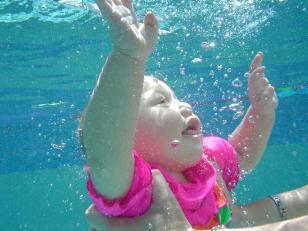 O2			 50% alle zuurstof
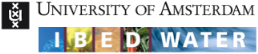 Biologie en Planeet Water???????????
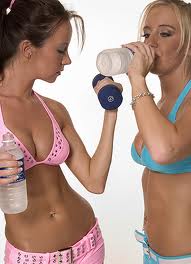 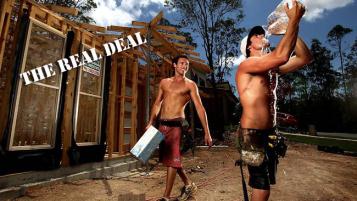 Drinkwater!!
MENS IS LANDDIER…
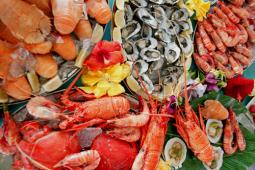 Schat aan nieuwe medicijnen energie en voeding
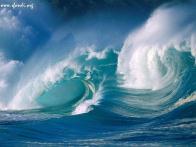 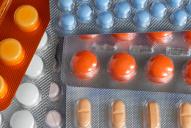 Darwin’s Paradox
“(…) every one must be struck with astonishment, when he first beholds one of these vast rings of coral-rock, often many leagues in diameter, here and there surmounted by a low verdant island with dazzling white shores, bathed on the outside by the foaming breakers of the ocean, and on the inside surrounding a calm expanse of water, which, from reflection, is of a bright but pale green colour.”

Darwin, Charles R. (1842)
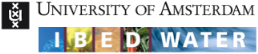 Georganiseerde CHAOS
Primary production
What is an energy budget?
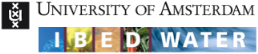 Darwin’s Paradox
Hoe kan een van de meest productieve en diverse ecosystemen ter wereld overleven en zelfs groeien in een (zee)woestijn?
Maar dun laagje leven op het rif. Hatcher (1997) vergeleek het met: “A large jar of peanut butter (…) spread over each meter of reef”
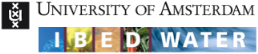 Dissolved Organic
Matter
(DOM)
A sponge loop in coral reefs: 
Energy recycling in benthic ecosystems?
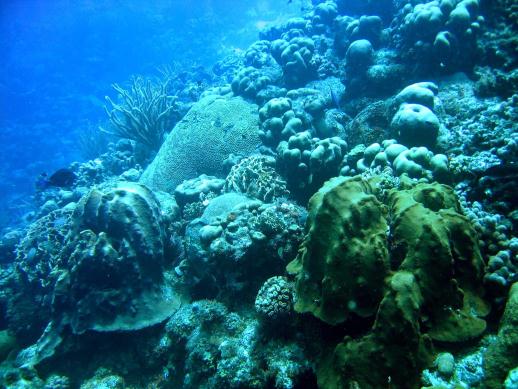 Algen
Autotroof riff
Primary production
Zooxanthellae
Zeegras
Bacterioplankton
Phytoplankton
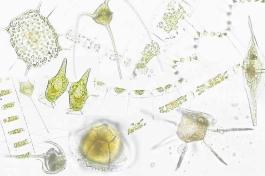 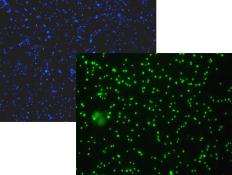 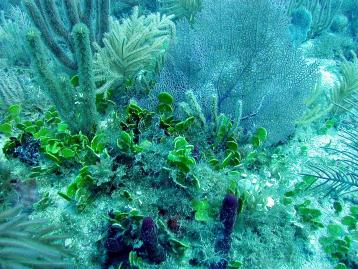 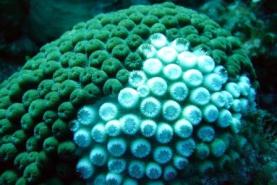 Phototrophic: Energy from light
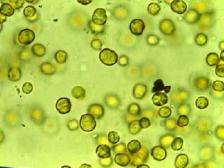 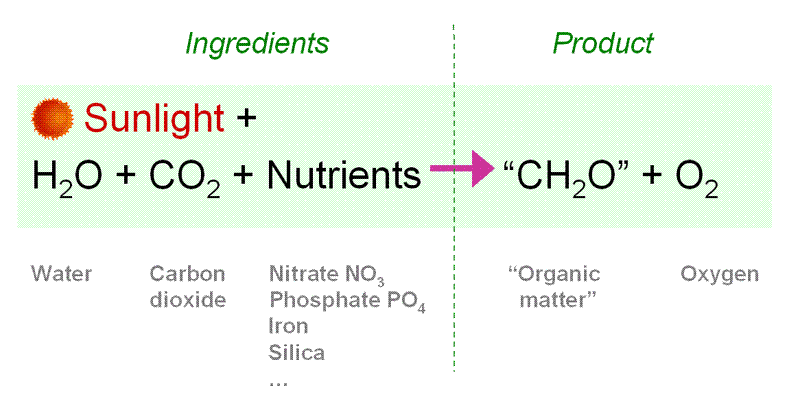 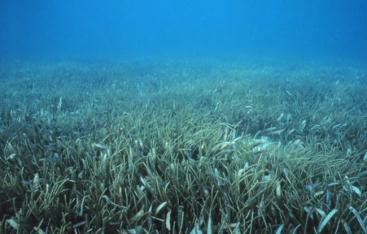 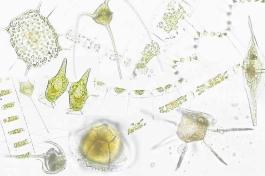 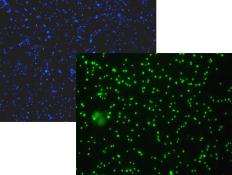 Autotroof riff
Primary production
Dissolved Organic
Matter
(DOM)
A sponge loop in coral reefs: 
Energy recycling in benthic ecosystems?
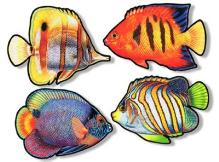 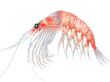 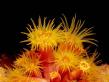 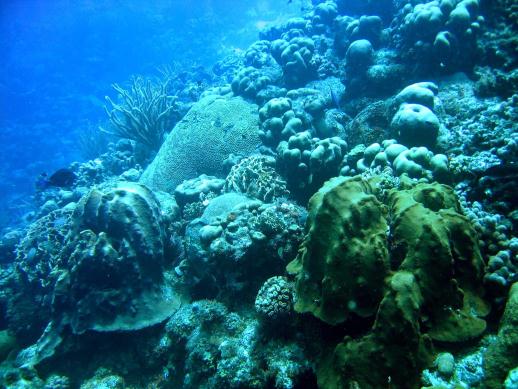 vissen
Heterotroof rif
Primary production
Tunicaten
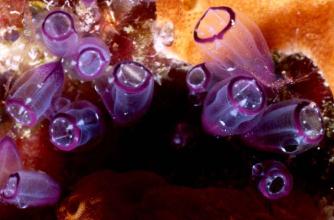 Schaal- en schelpdieren
Zeesterren
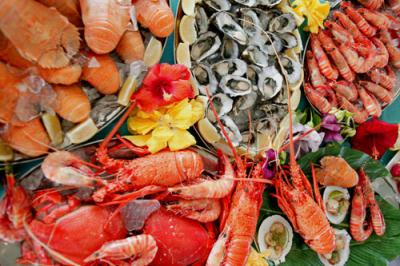 Dissolved Organic
Matter
(DOM)
?
A sponge loop in coral reefs: 
Energy recycling in benthic ecosystems?
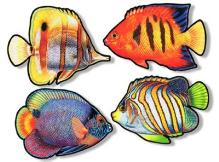 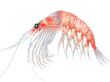 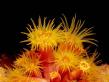 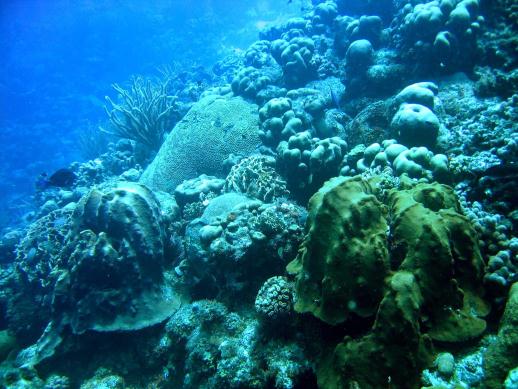 Relatief onbekend; 
‘over het hoofd gezien’
Enorm volume (2/3 van het totale rif volume) en oppervlak
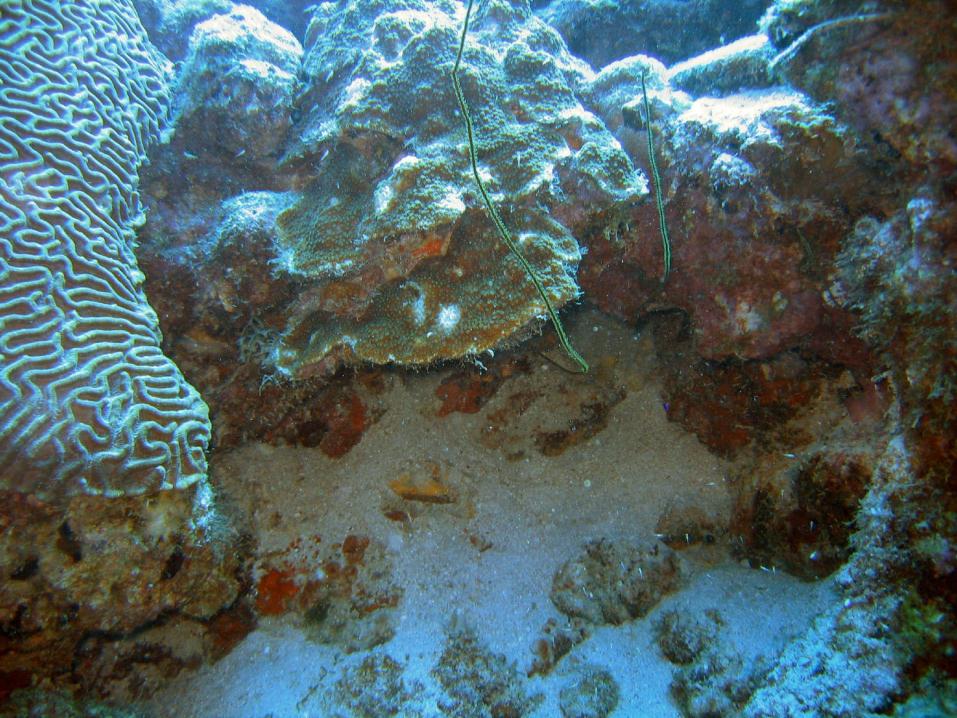 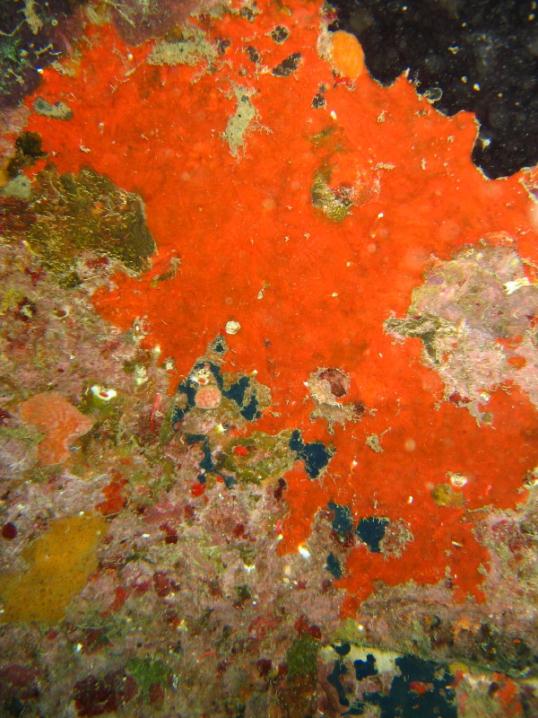 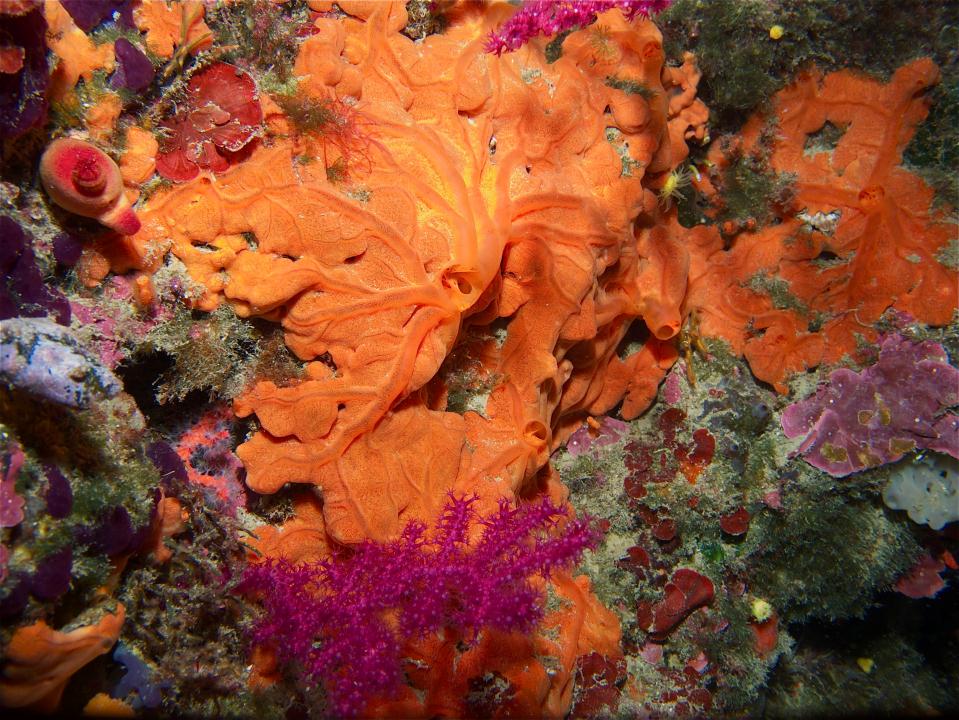 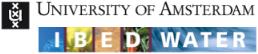 Een kleine spons introductie
Sponzen (Porifera) zijn oudste, levende, meercellige voorouders 	mens; > 700 miljoen jaar oud
> 15.000 soorten (er zijn ‘slechts’ ~ 5.000 zoogdiersoorten)
Groot verschil in vormen, kleuren en dimensies
‘Wonen’ overal in de wereld; zee –en zoetwater; cosmopoliet (!)
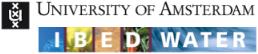 Een kleine spons introductie
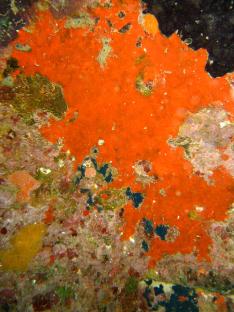 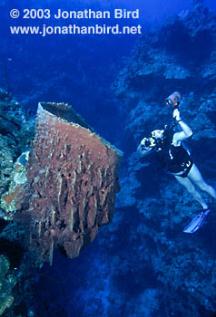 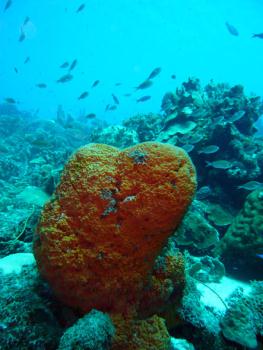 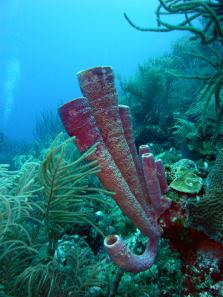 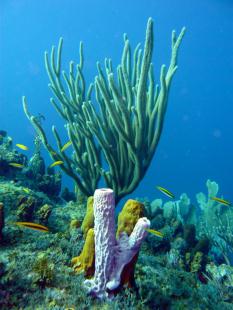 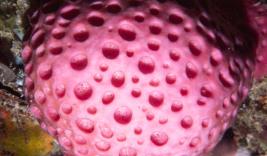 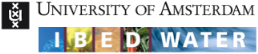 Een kleine spons introductie
Sponzen (Porifera) zijn oudste, levende, meercellige voorouders 	mens; > 700 miljoen years oud
>15.000 soorten (er zijn ‘slechts’ ~5.000 zoogdiersoorten)
Groot verschil in vormen, kleuren en dimensies
‘Wonen’ overal in de wereld; zee- en zoetwater; cosmopoliet (!)
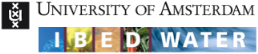 Een kleine spons introductie
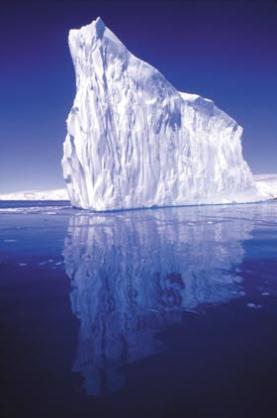 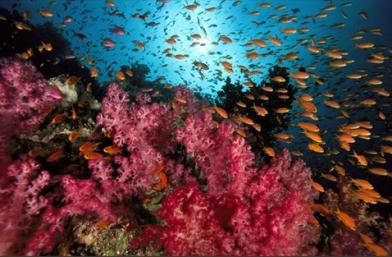 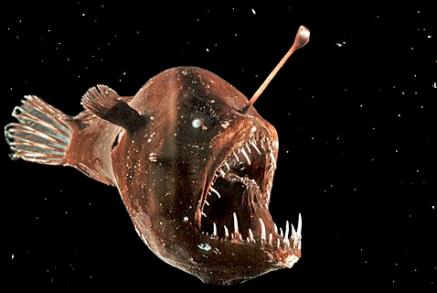 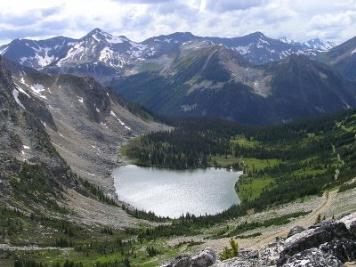 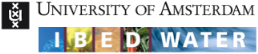 Grotsponzen
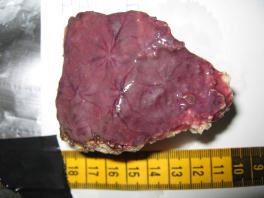 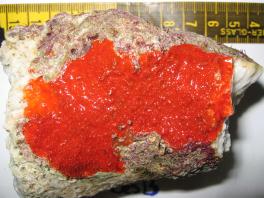 Mycale microsigmatosa
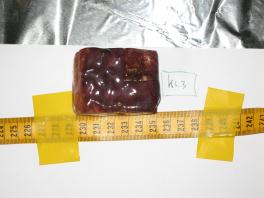 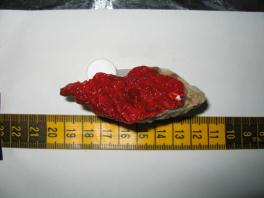 Halisarca caerulea
Merlia normani
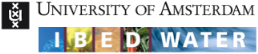 “Techniek”
Flow kamer I
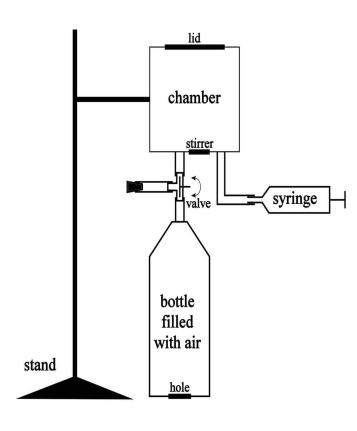 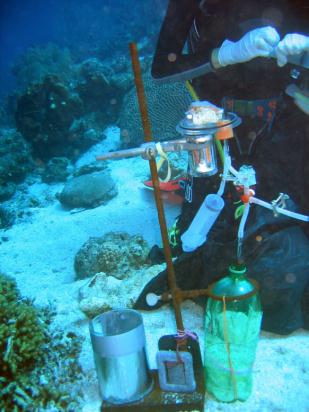 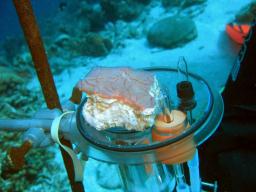 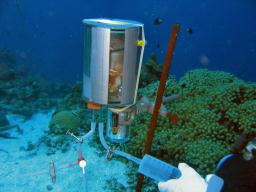 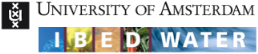 “Techniek”
Flow kamer II
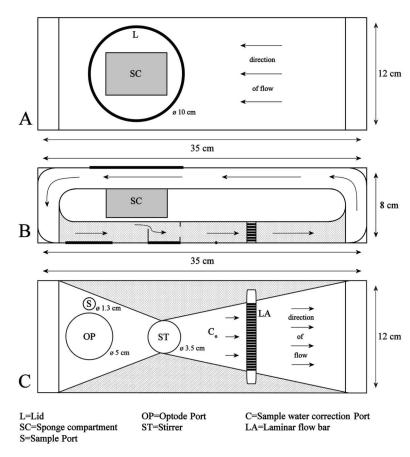 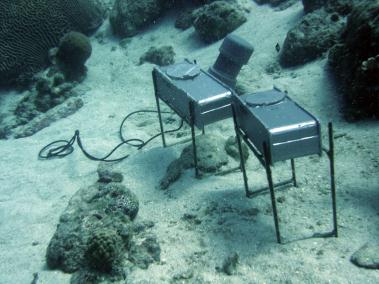 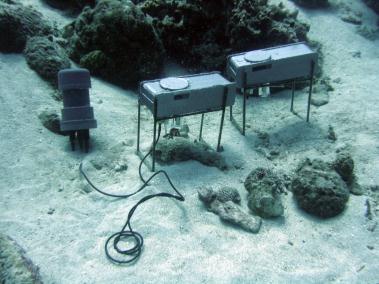 Dissolved Organic
Matter
(DOM)
A sponge loop in coral reefs: 
Energy recycling in benthic ecosystems?
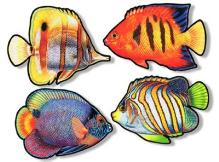 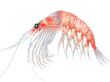 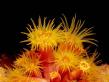 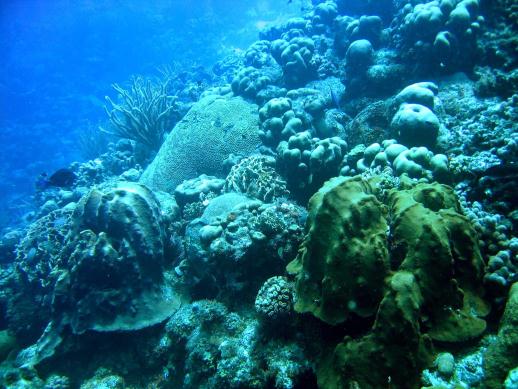 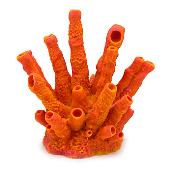 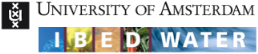 ?
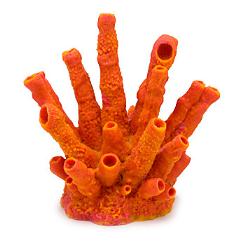 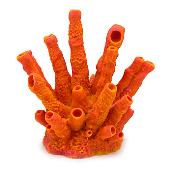 Antwoord ligt in de cellen van de spons
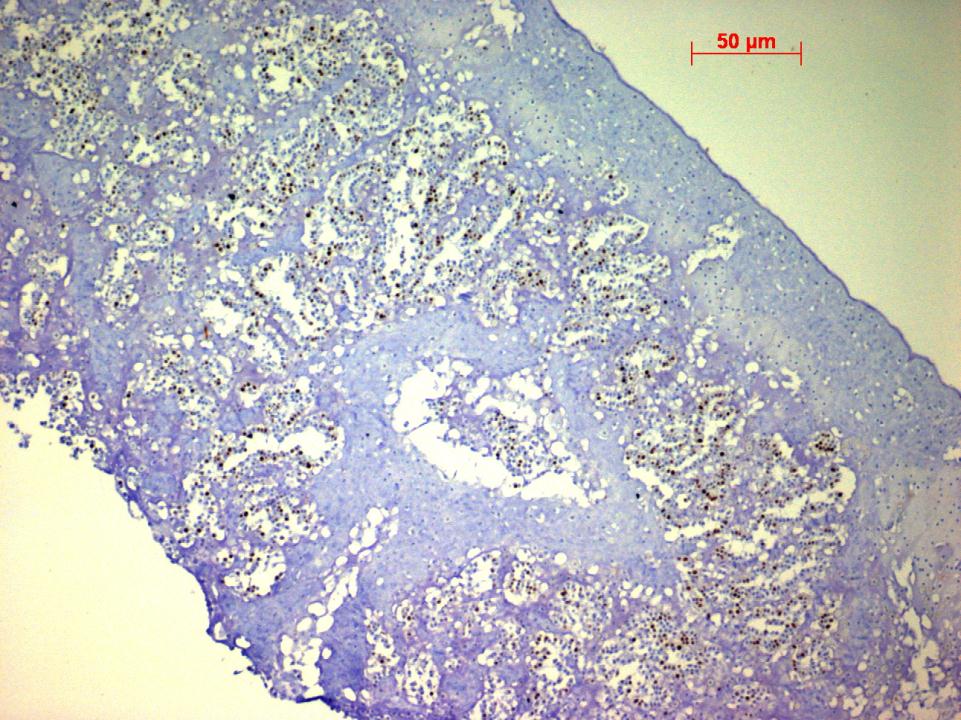 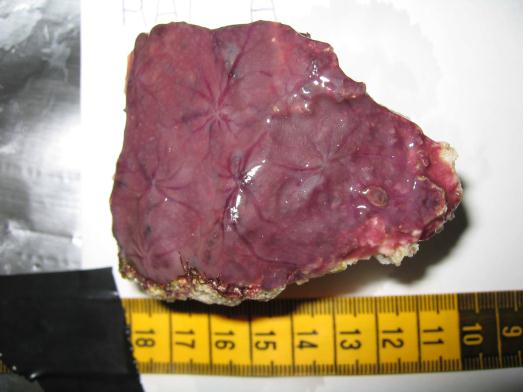 Halisarca caerulea
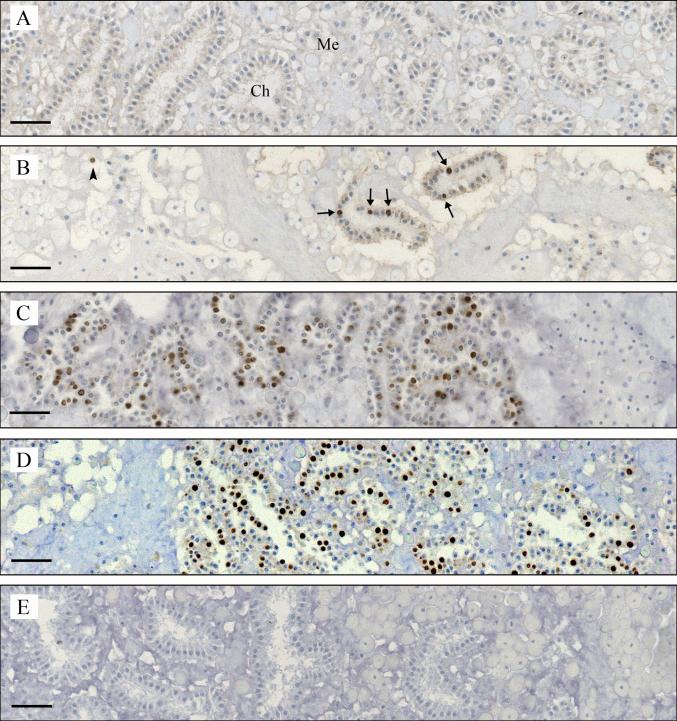 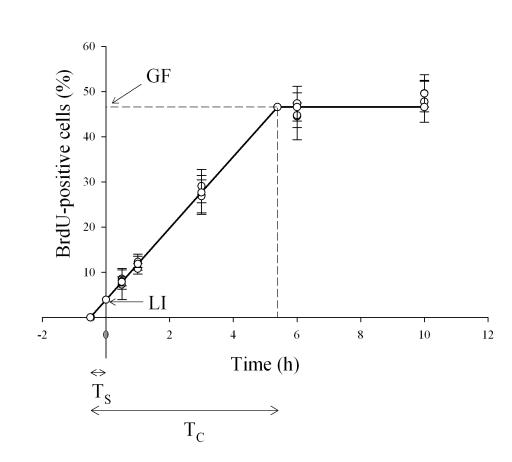 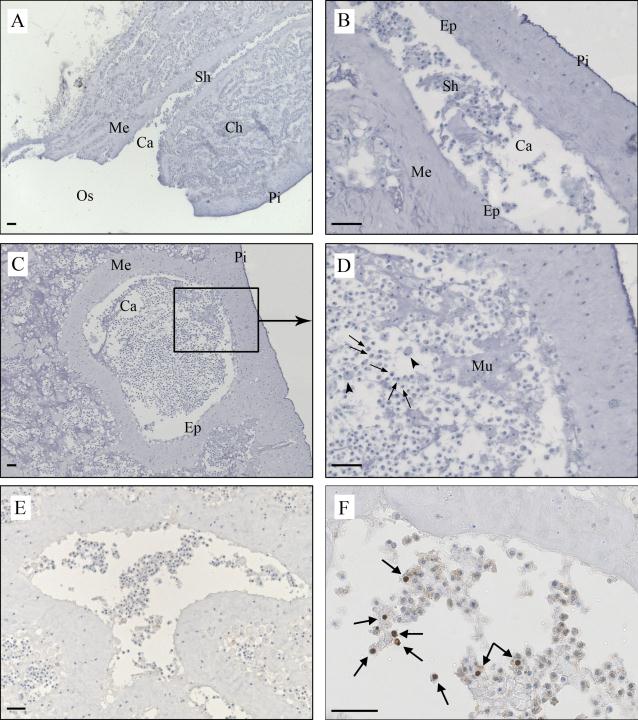 “
Dissolved Organic
Matter
(DOM)
A sponge loop in coral reefs: 
Energy recycling in benthic ecosystems?
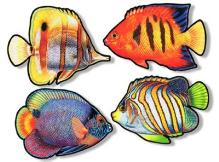 Wat ga ik doen?
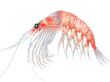 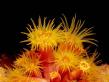 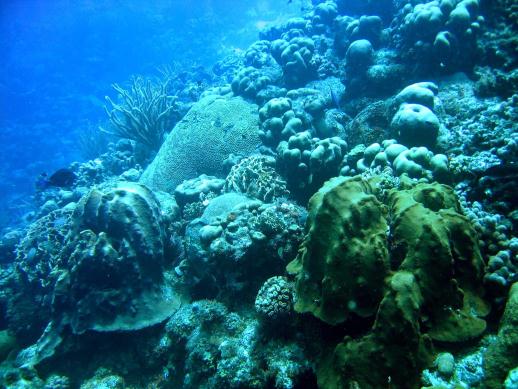 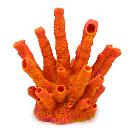 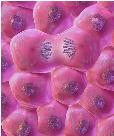 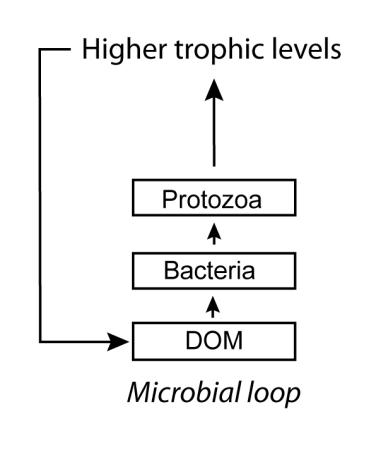 “
Dissolved Organic
Matter
(DOM)
A sponge loop in coral reefs: 
Energy recycling in benthic ecosystems?
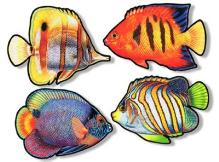 Wat ga ik doen?
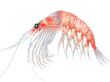 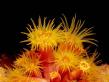 ‘De Sponge Loop’
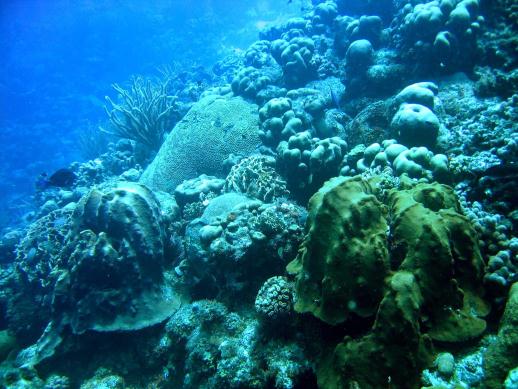 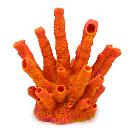 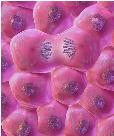 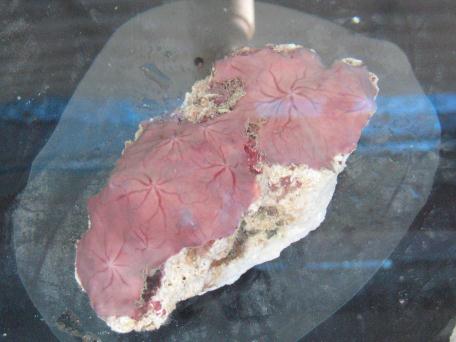 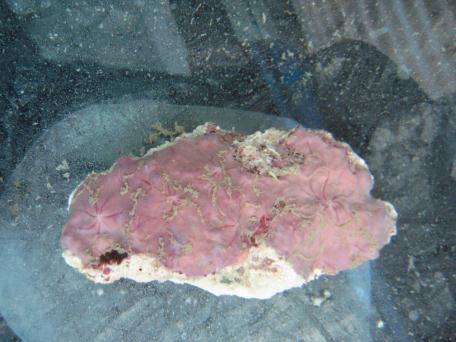 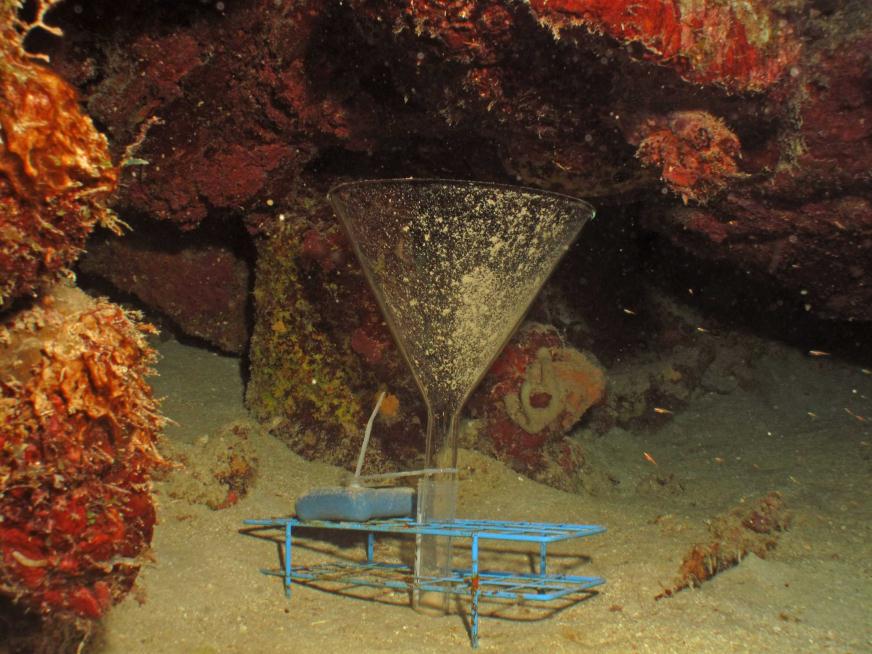 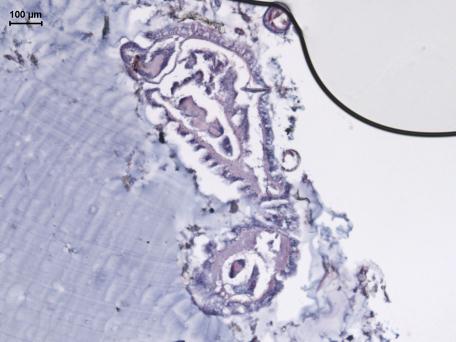 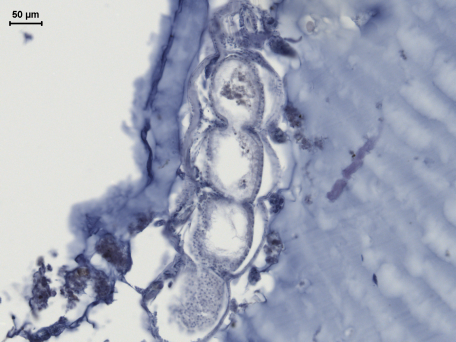 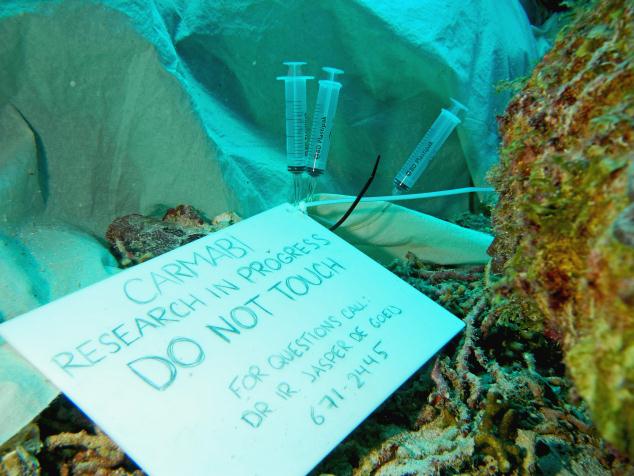 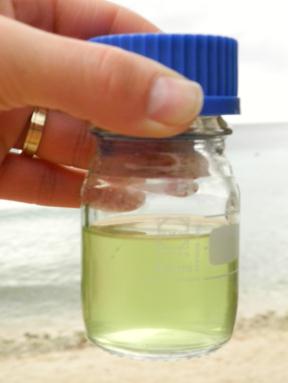 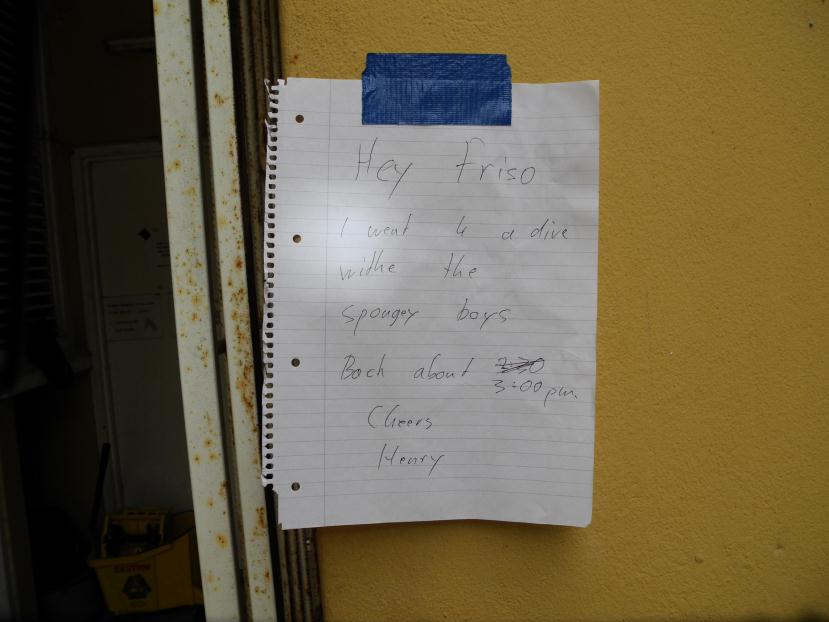 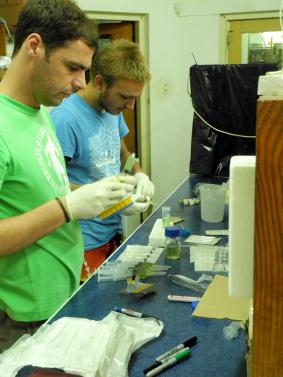 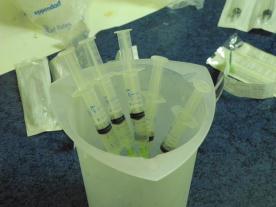 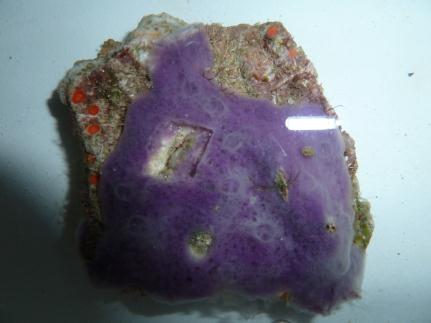 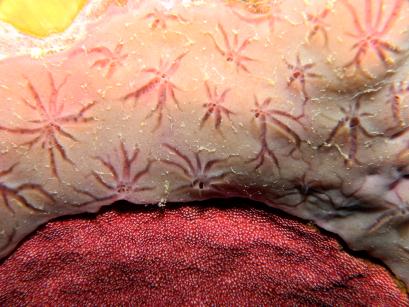 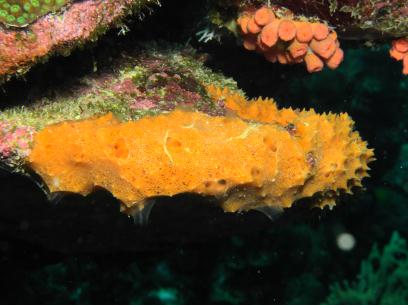 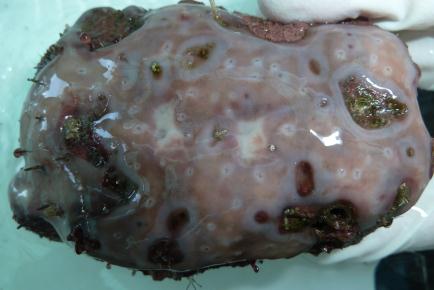 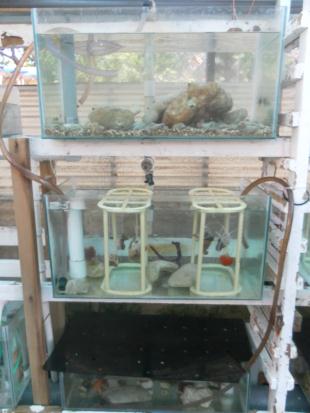 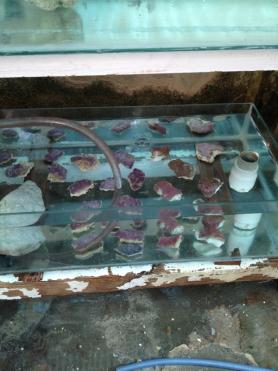 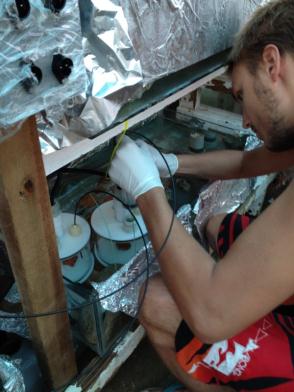 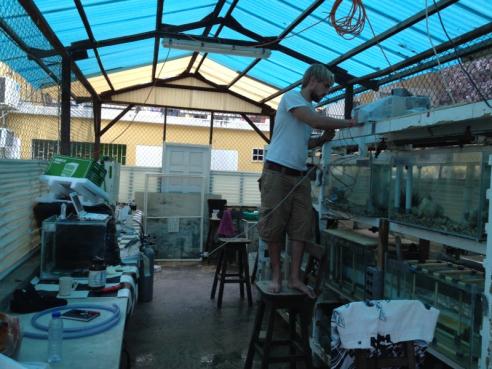 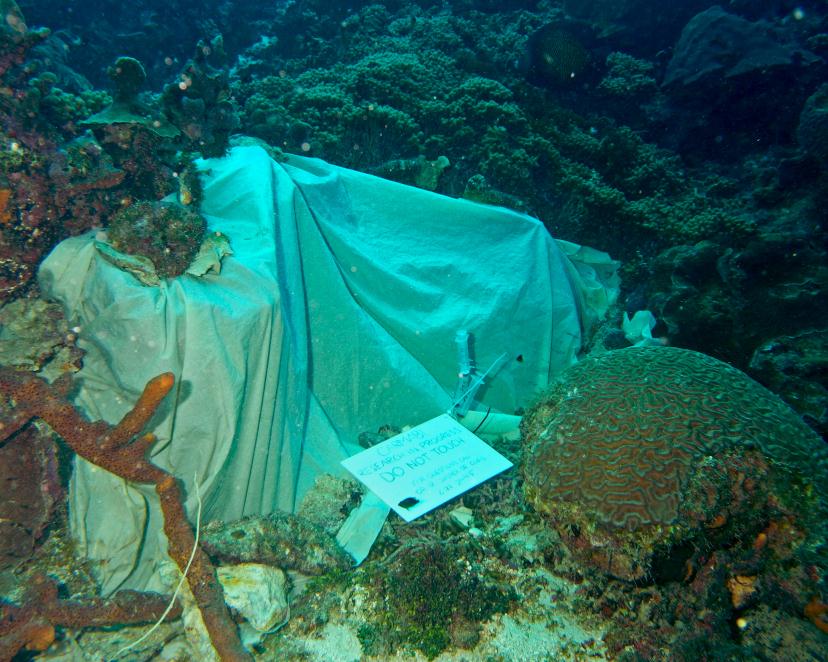 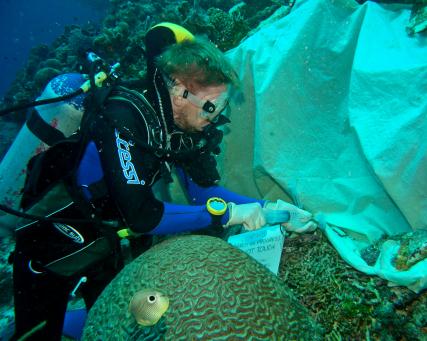 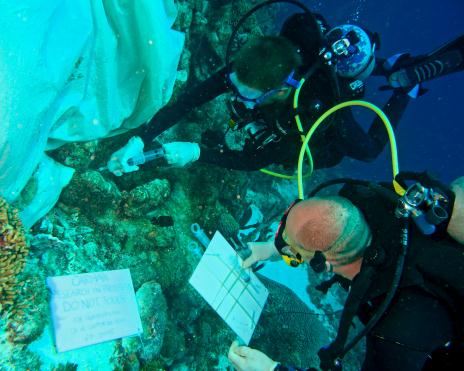 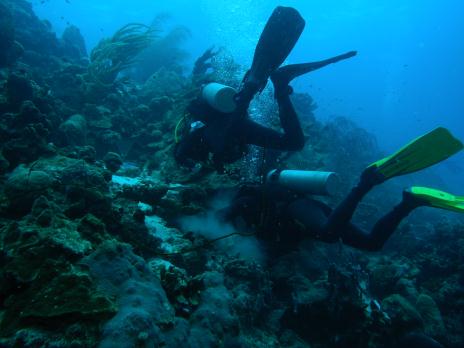 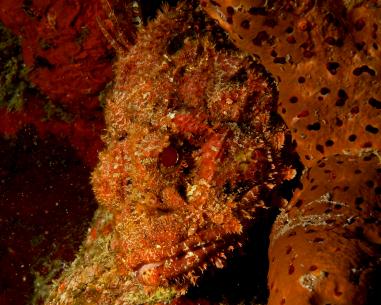 De toekomst
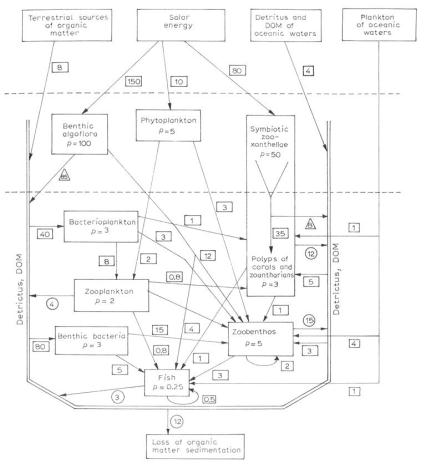 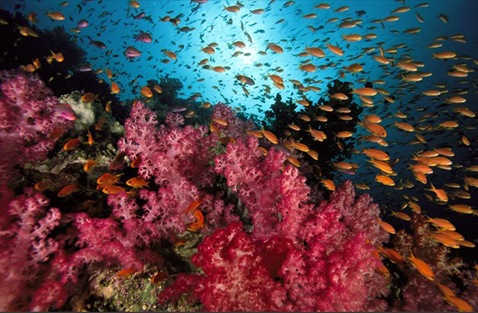 De toekomst
Multi-trophic Integrated Aquaculture
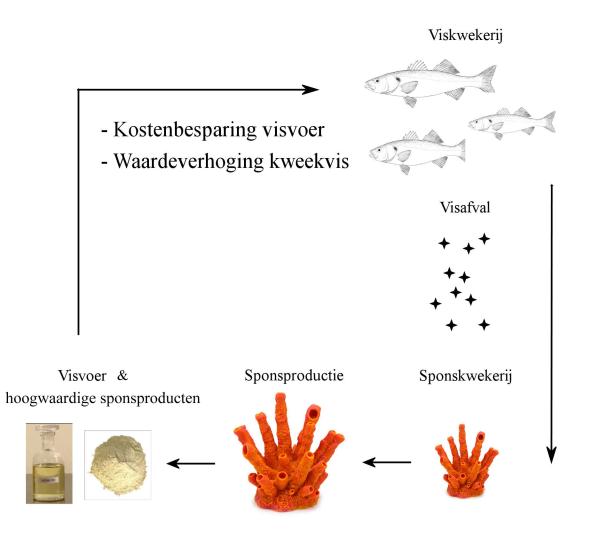 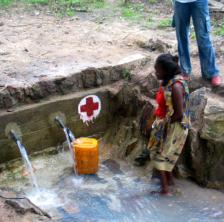 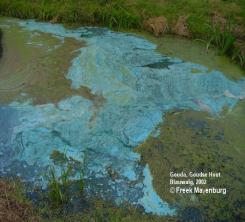 De toekomst
Gecontroleerde
kweek:
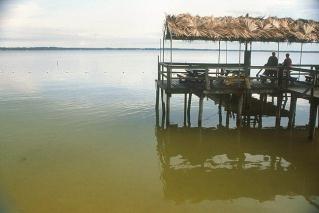 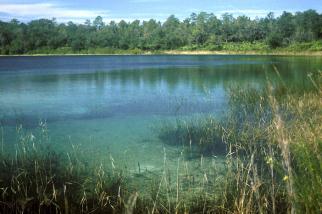 Bio-filter
De toekomst
Gecontroleerde
kweek:
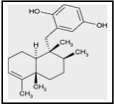 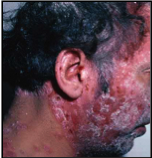 Nieuwe medicijnen en antibiotica
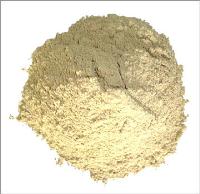 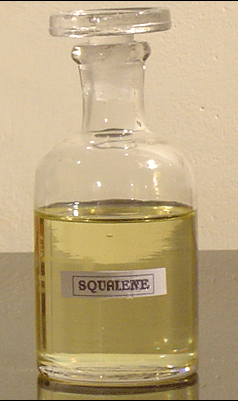 Duurzaam visvoer
De toekomst
Gecontroleerde 
kweek:
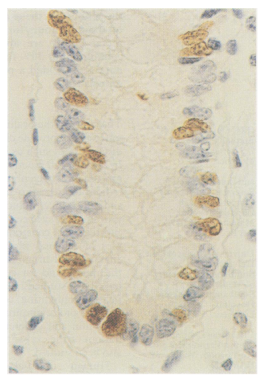 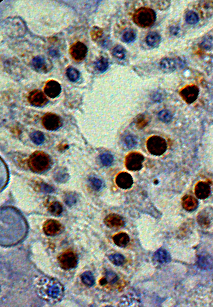 Spons filter kamer
Menselijke darm
Opa Spons
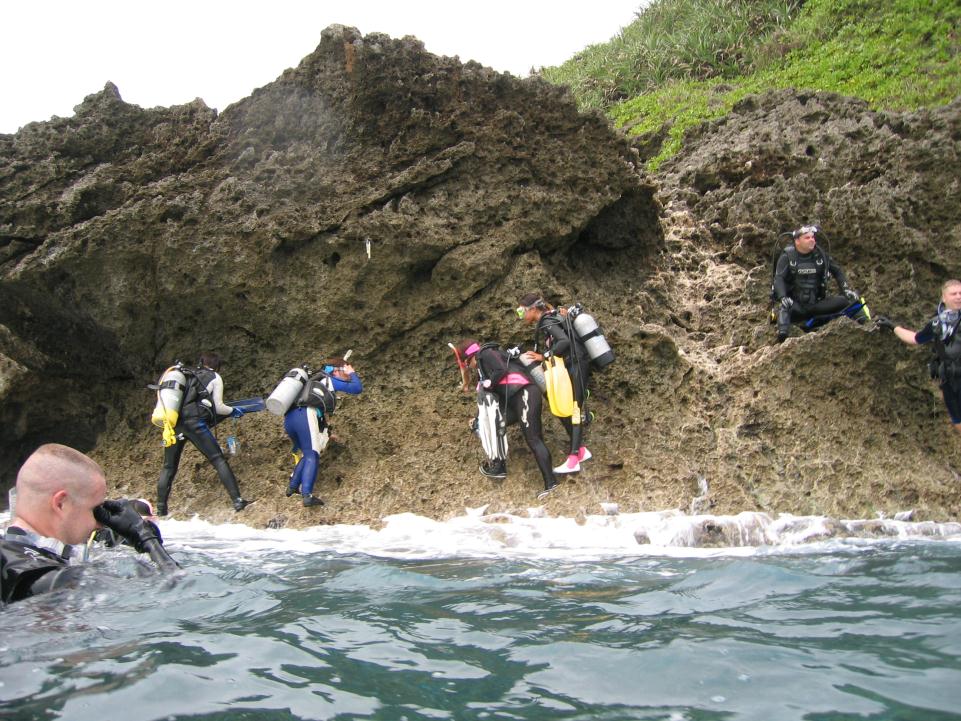 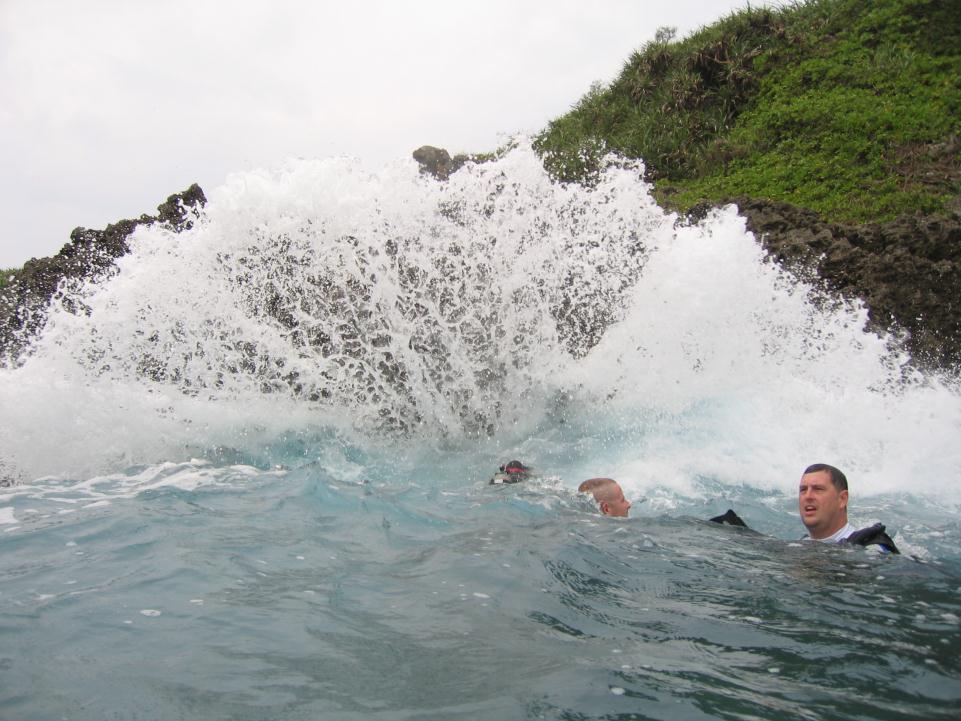 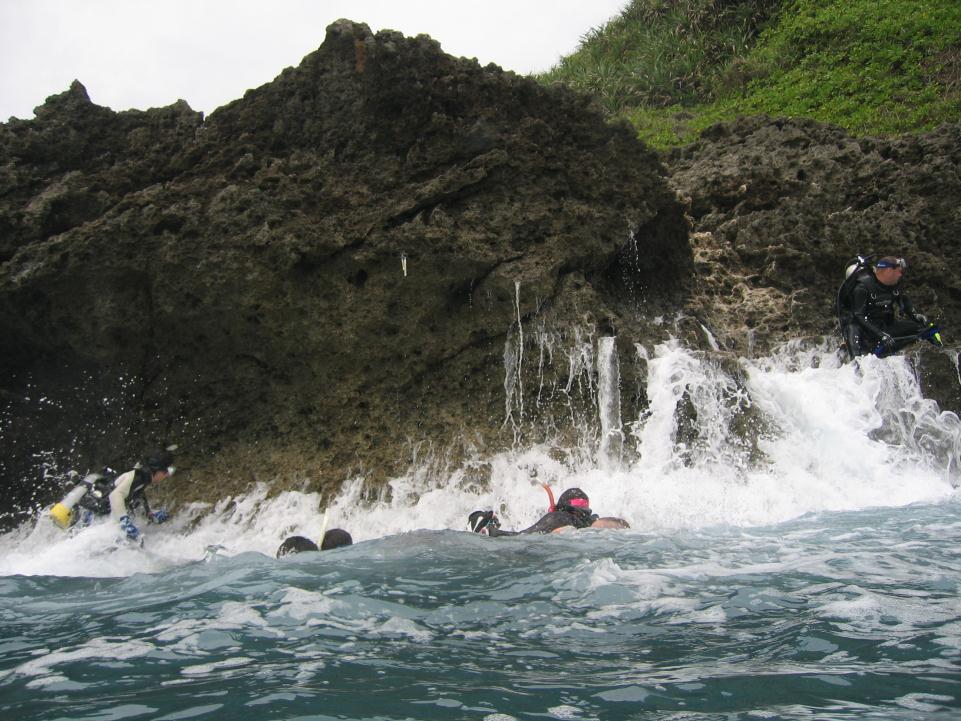 Dank voor jullie aandacht!
NIOZ is part of the Netherlands Organisation for Scientific Research (NWO)